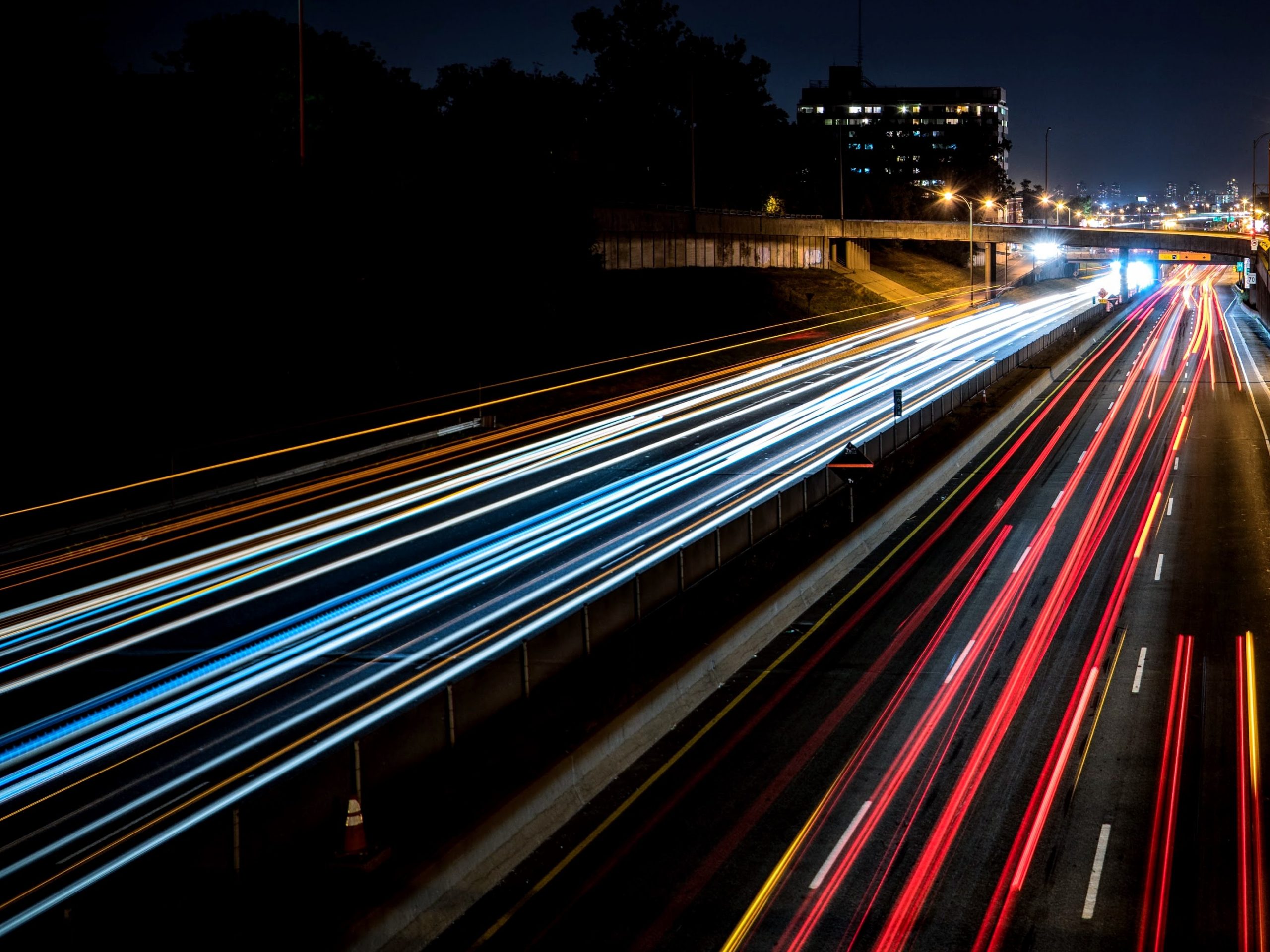 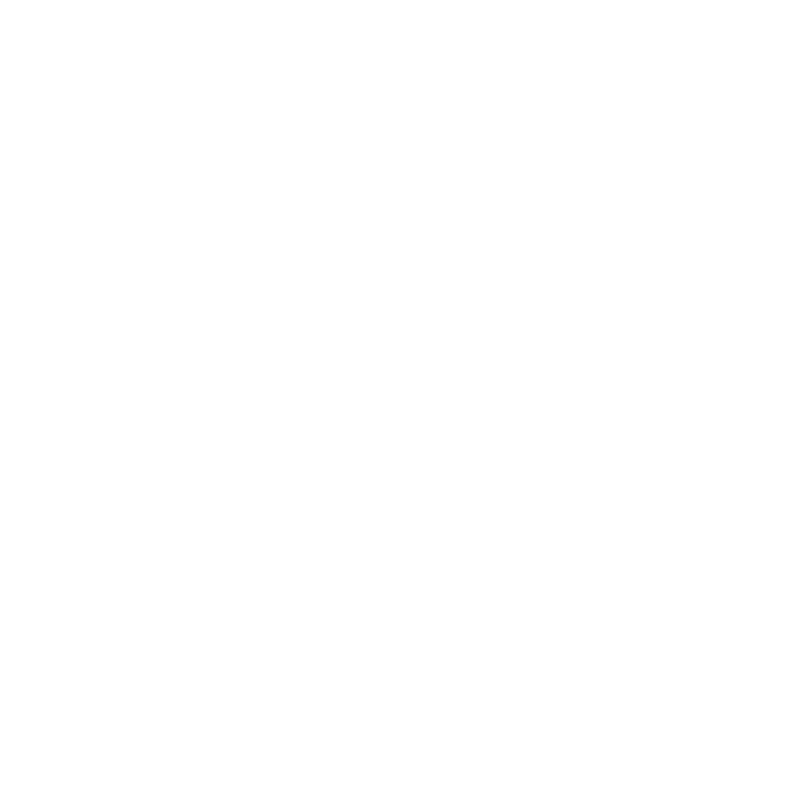 RAZVOJ MREŽE PUNJAČA 
ZA ELEKTRIČNA VOZILA U REPUBLICI SRBIJI
POLAZNA TAČKA
Oko 100 AC i DC javnih punjača  trenutno na raspolaganju u Srbiji

Većina u širem pojasu auto-puta E-70, najmanje na jugu zemlje

Subvencije za kupovinu električnih vozila

2022/23. oko 1700 registrovanih električnih vozila

Besplatno punjenje na punjačima u vlasništvu JP Putevi Srbije
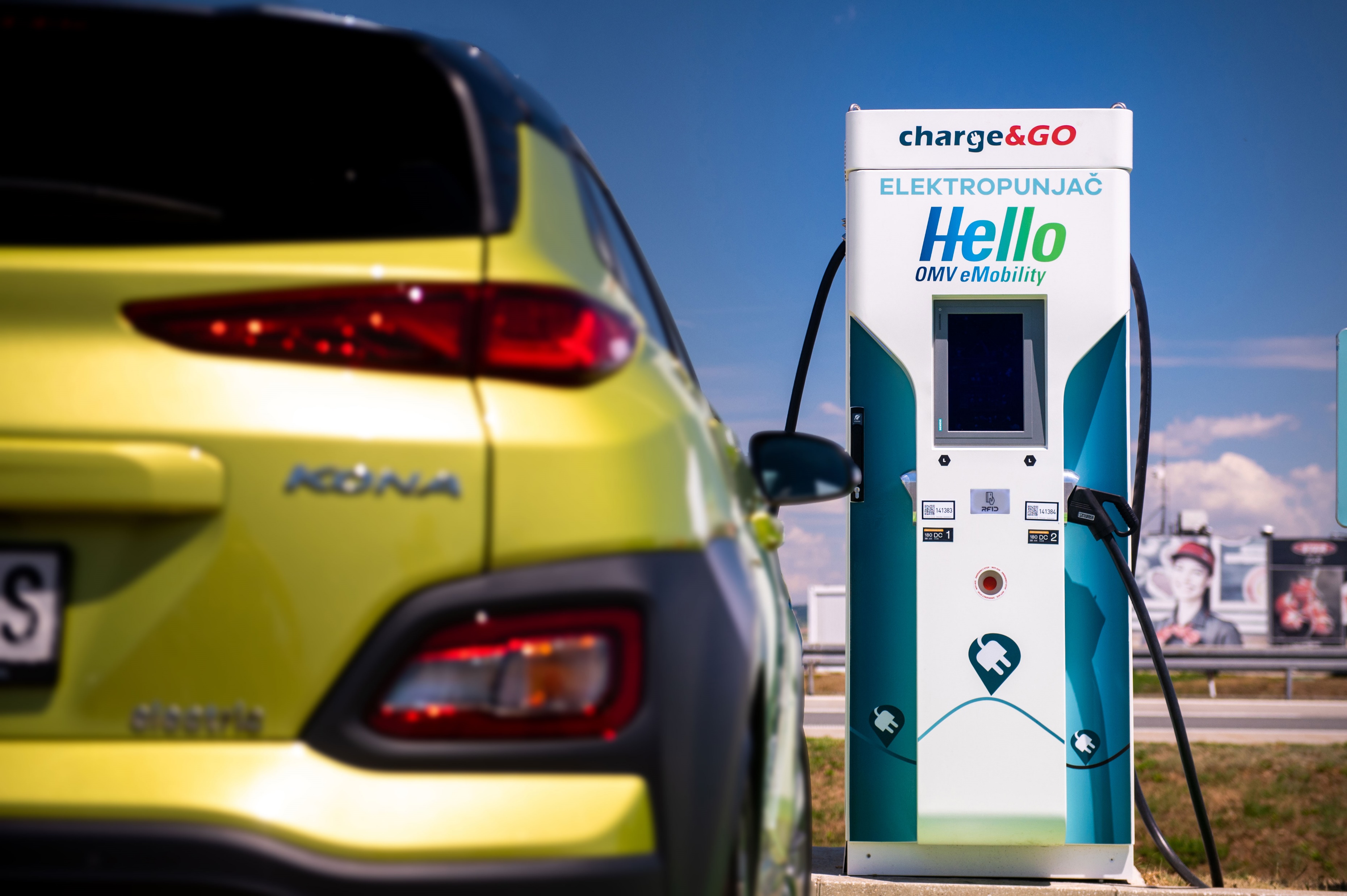 GDE ŽELIMO DA BUDEMO
DC punjači na svakih 50 km autoputa

Ugodno putovanje električnim vozilima i vozačima u tranzitu

Pogodnosti: manja stopa PDV-a, poreza na registraciju, subvencije za kupovinu punjača, vožnja žutom trakom, besplatan parking

Do kraja 2024. > 3.000 registrovanih EV

U pripremi regulativa za naplatu punjenja i na punjačima u vlasništvu JP Putevi Srbije
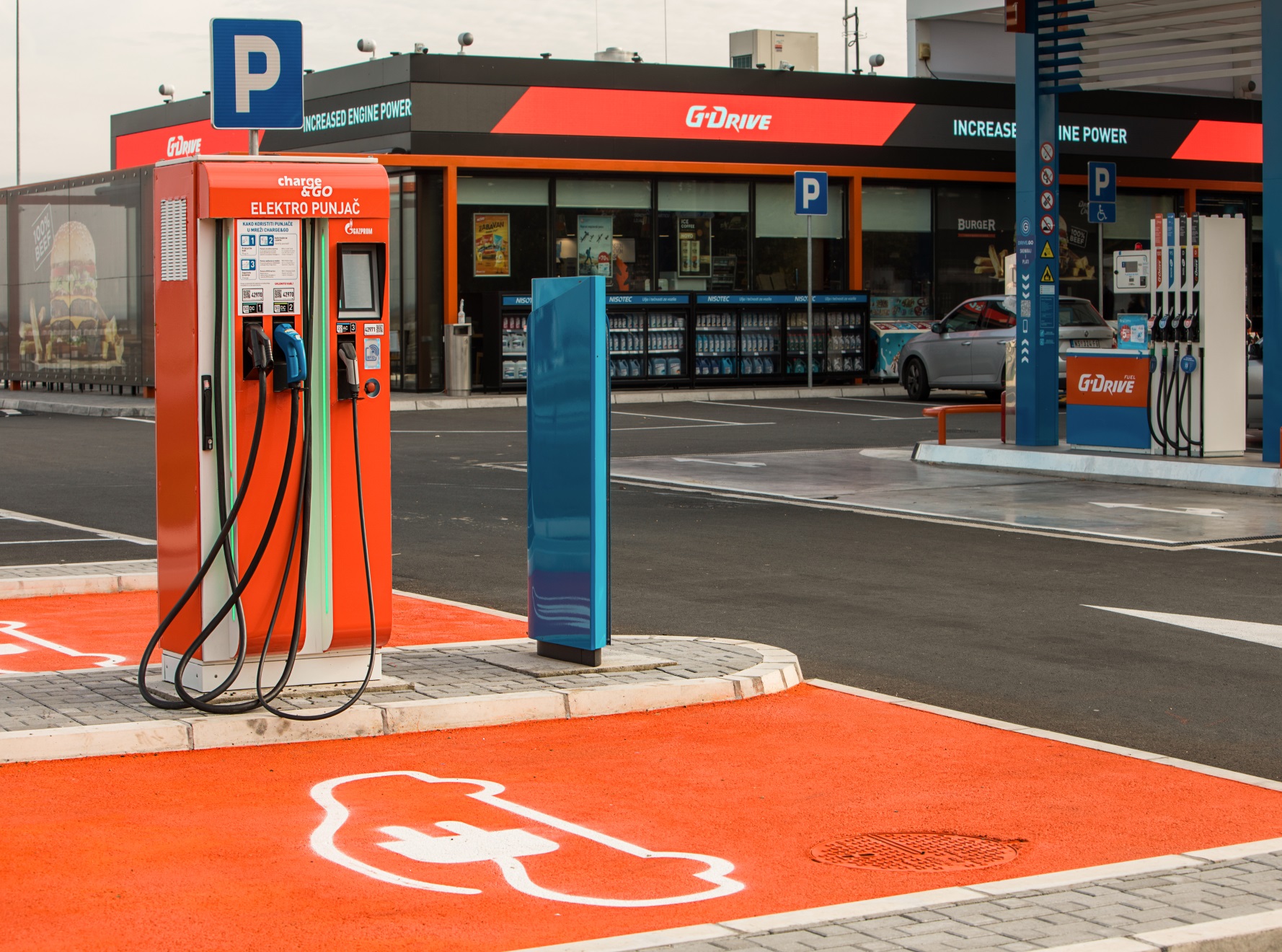 KAKO UĆI U TRKU NA VREME
PRAVNA REGULATIVA

DOSTUPNI KAPACITET NA LOKACIJI

OPREMA

MODELI FINANSIRANJA
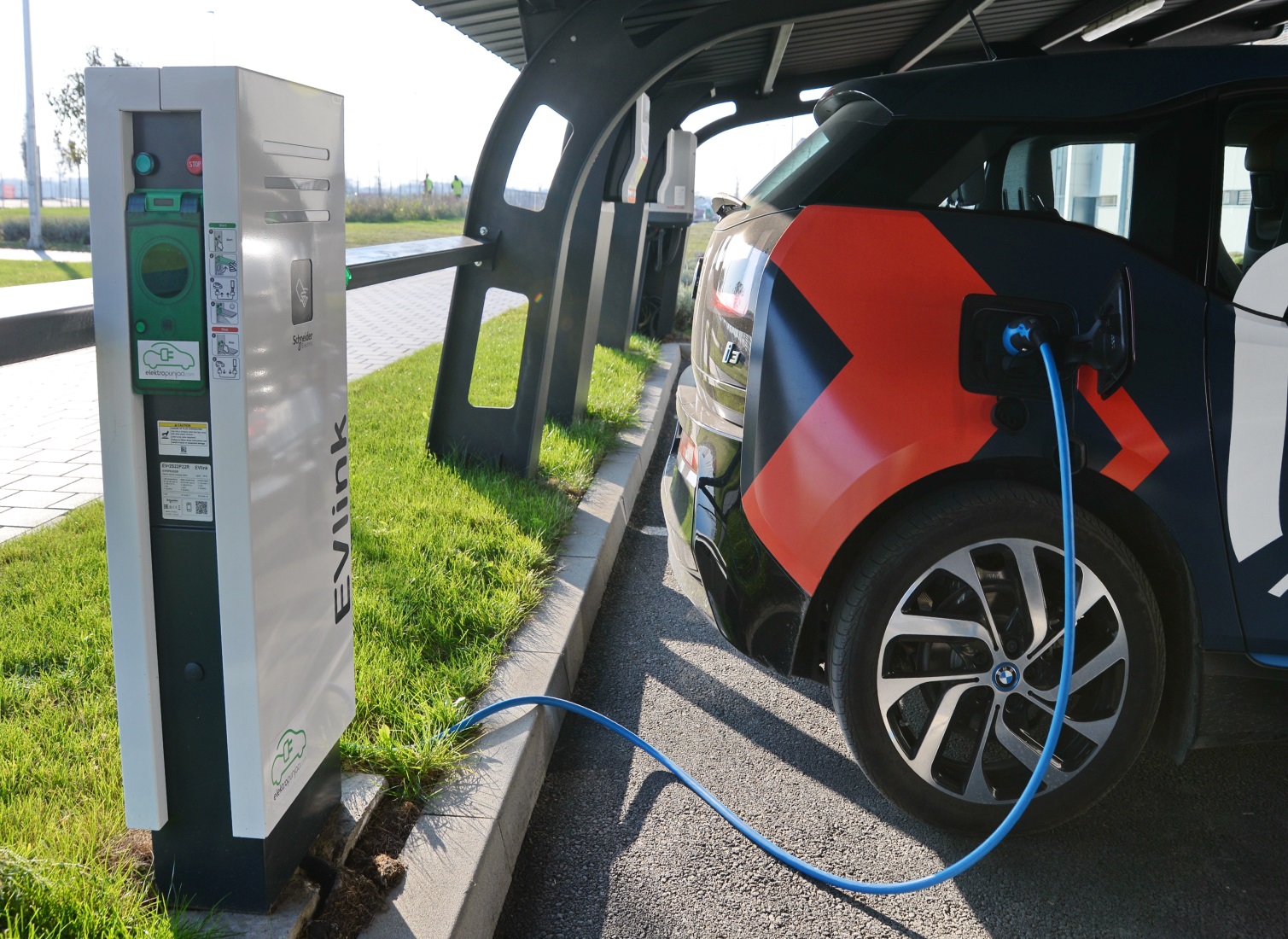 PRAVNA REGULATIVA
Zakon o planiranju i izgradnji
čl.2./38) mesto za punjenje električnih vozila jeste mesto na kome je moguće puniti jedno ili više električnih vozila ili zameniti bateriju na jednom ili više električnih vozila

59) punjač za električna vozila jeste uređaj koji može biti postavljen na zemljištu ili u objektu koji se koristi za javnu ili privatnu namenu

čl. 133. do 153 građevinske dozvole, postupka izdavanja, rokovi važenja...

čl. 144. - posebna vrsta objekata se može graditi i bez pribavljanja akta nadležnog organa

čl.145. - ...punjače za električna vozila u okviru stanica za snabdevanje gorivom motornih vozila na javnim putevima

čl.201 stav 7. tačka 13a - Pravilnik o posebnoj vrsti objekata i posebnoj vrsti radova za koje nije potrebno pribavljati akt nadležnog organa

Zakon o energetici 
postavljanje elektro-punjača za električne automobile, nije eksplicitno prepoznato kao energetska delatnost koja bi podrazumevala pribavljanje licence

Čeka se uredba Vlade Republike Srbije
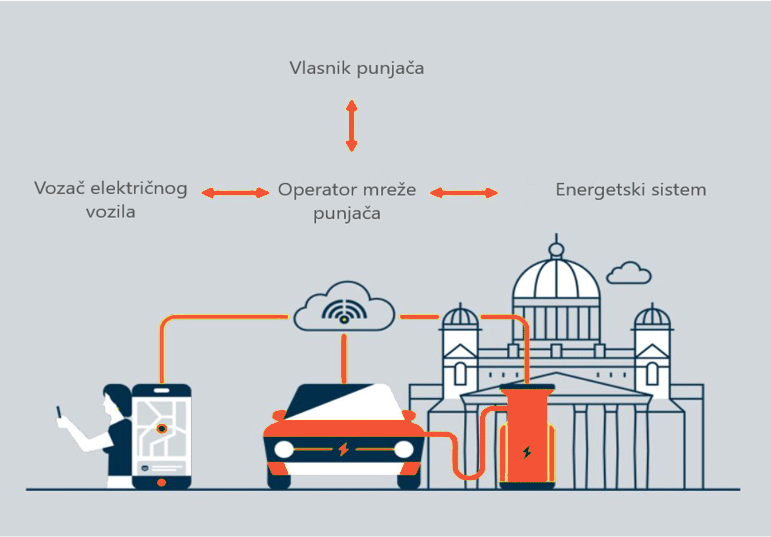 Vlasnik punjača
Operator punjačkog mesta
Vozač električnog vozila
Elektroenergetski sistem
DOSTUPNOST KAPACITETA NA LOKACIJI
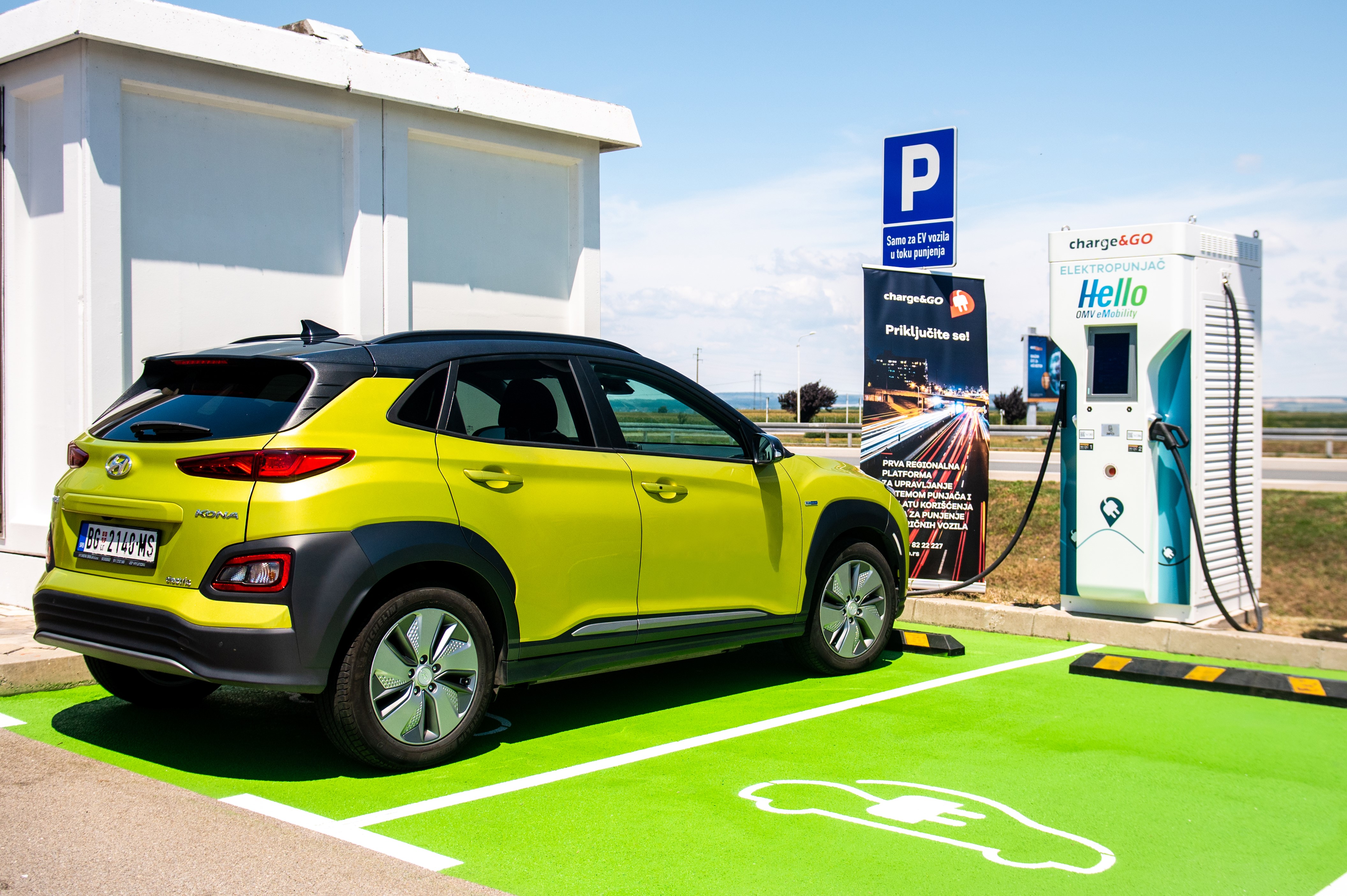 Raspoloživa električna snaga po lokacijama 
Broj slobodnih, raspoloživih parking mesta
Udaljenost od glavnih putnih pravaca i koridora
Pristup lokaciji
OPREMA
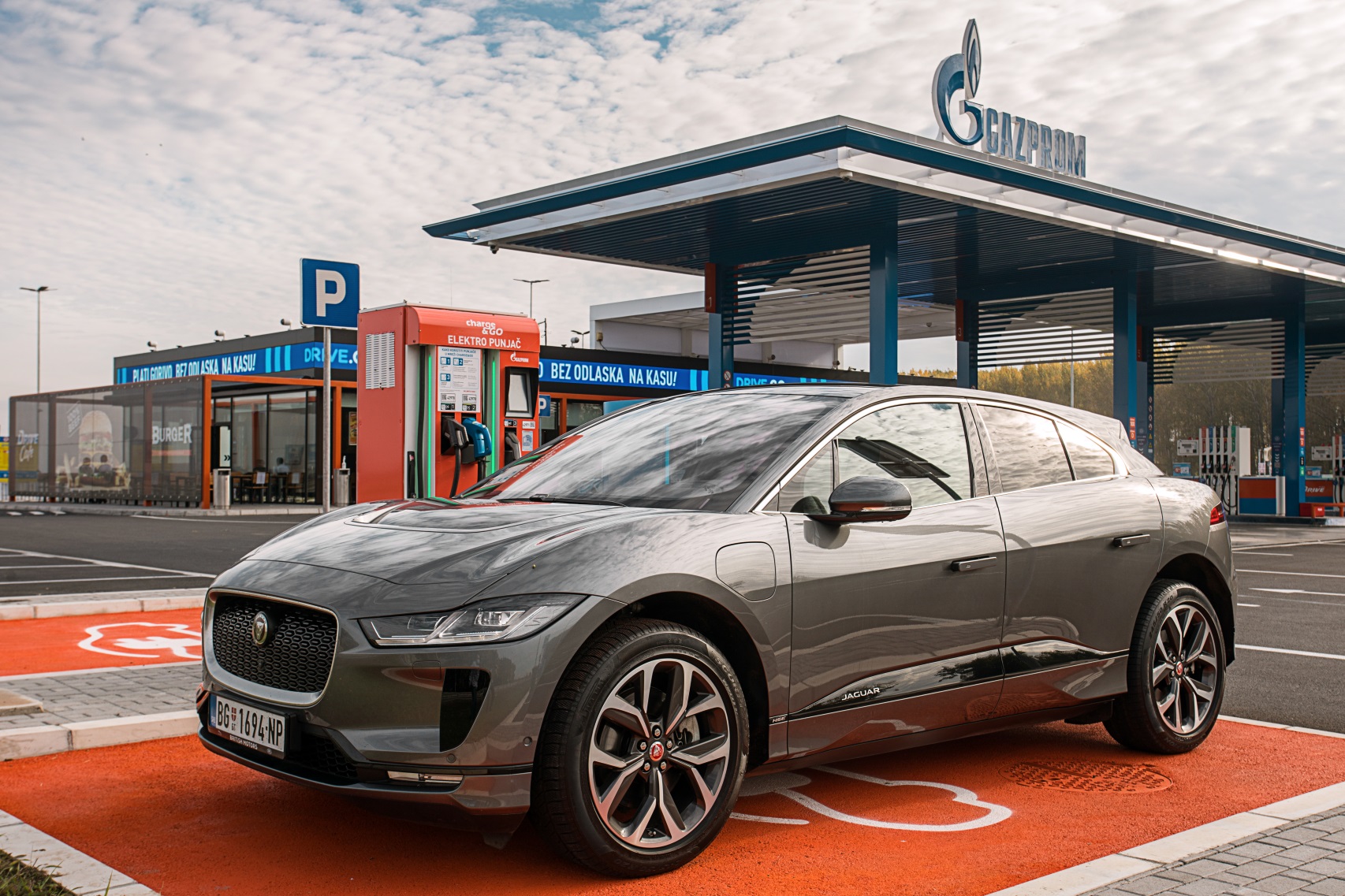 Punjač sa odgovarajućih priključkom, uobičajeno CCS/CHAdeMO, Tip 2 za sporije punjenje

Oznake i obeležavanje parking mesta

Priključak električne energije sa odgovarajućom zaštitnom opremom i napojni kablovi

Merenje i tarifiranje
MODELI FINANSIRANJE
I model – vaša investicija
Nabavka i instalacija punjača
Integracija na platformu za punjenje i naplatu 
Održavanje i osiguranje punjača
Troškovi električne energije i drugi troškovi

II model – naša investicija
Punjač, ugradnja, integracija na platformu za punjenje i naplatu, održavanje i osiguranje punjača
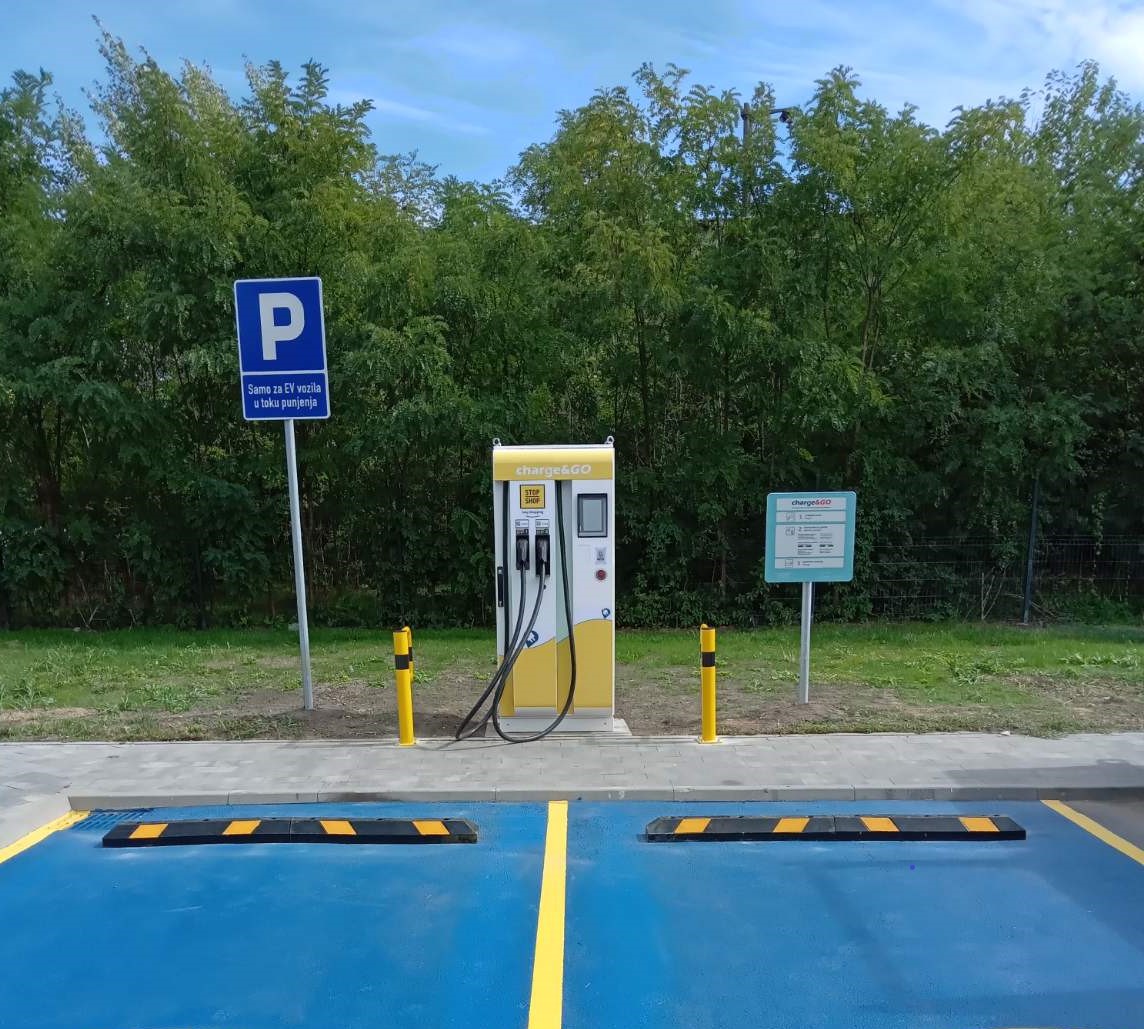 UPRAVLJIVOST NAD SISTEMOM
Za UPRAVLJIVOST nad sistemom mora postojati:
Upravljanje energijom i kontrola potrošnje
Skalabilna hijerarhijska struktura koja prati rast broja punjača i korisnika
Mogućnost integracije različitih punjača
Alati sa upravljanje punjačima
Provera stanja punjača
Plaćanje i automatsko izdavanje računa
Tehnička podrška stručnog tima
SVI KORISNICI
Na raspolaganju bi trebali imati:
Aplikacija za iOS i Android
Alat za korisnike One-time payment 
Niže cene za registrovane korisnike
Dostupnost punjača u mrežama EU – interni i eksterni roaming 
Pregledi, analitika, tehnička podrška 
Mobilni timovi za hitnu pomoć
NAŠI PARTNERI
DC punjači na charge&GO platformi nalaze se na benzinskim stanicama NIS Gazprom Neft u Starim Banovcima, Velikoj Plani, Novom Sadu i Sokolićima
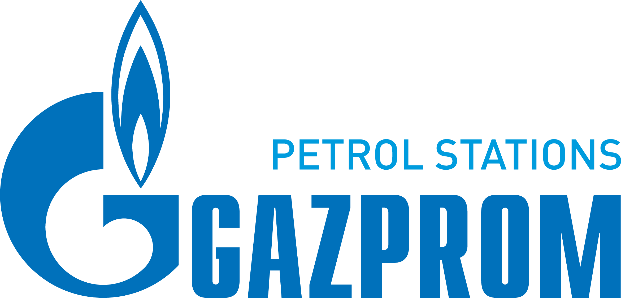 DC punjači na charge&GO platformi nalaze se na pumpama OMV na 12 lokacija (Lapovo, Martinci, Doljevac, Gradina, Bačka Palanka, Kruševac, Vranje Beograd-Banjica, Beograd-Vidikovac, Beograd-Zemun, Beograd-Ada i Zaječar)
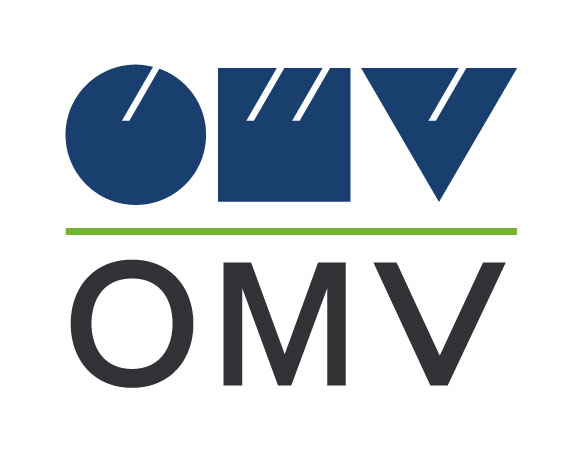 NAŠI PARTNERI
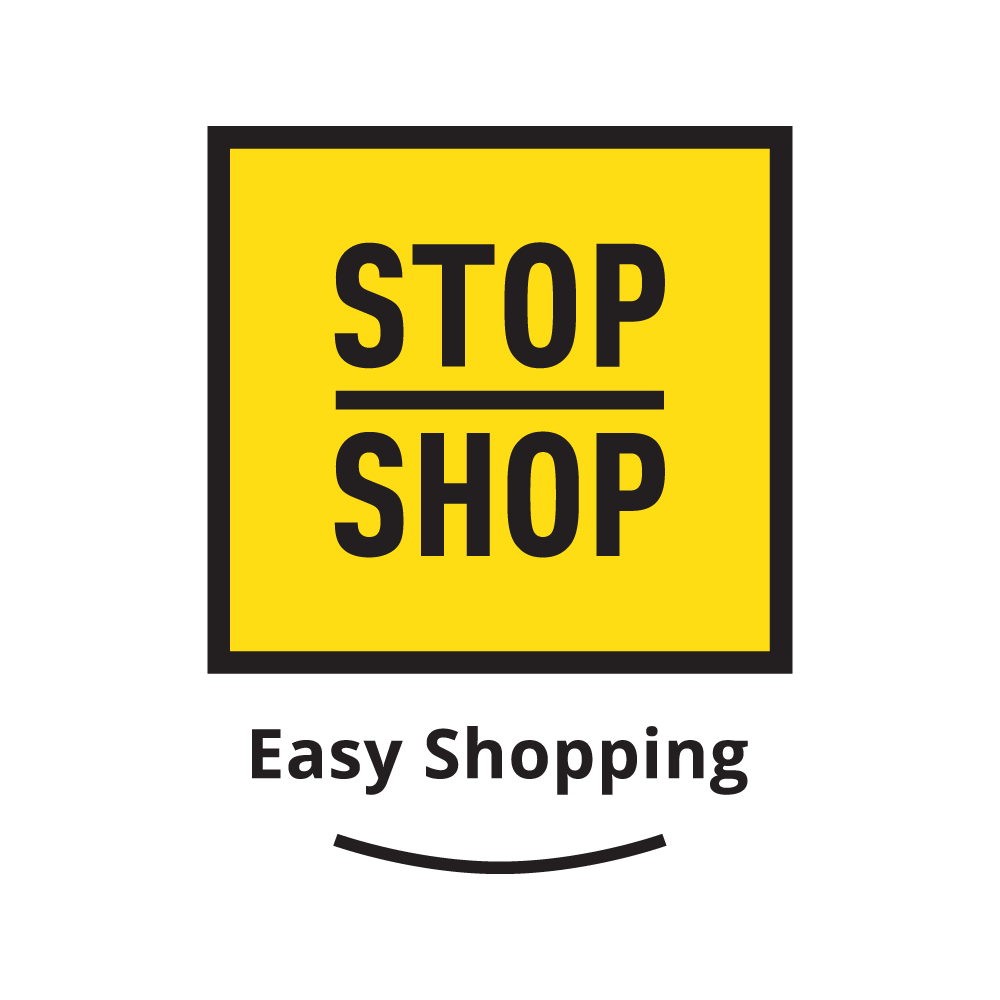 14 DC punjača na lokacijama maloprodajnog lanca Stop-Shop širom Srbije nalaze se na platformi charge&GO
5 punjača instalirano i integrisano na charge&GO 
platformu u NCR u Beogradu, u BIG FASHION Nova Pazova, Pančevo i Karaburma, a još 6 punjača je u pripremi u BIG FASHION Rakovica,  Zrenjanin, Kruševac, Novi Sad, Inđija i Podgorica.
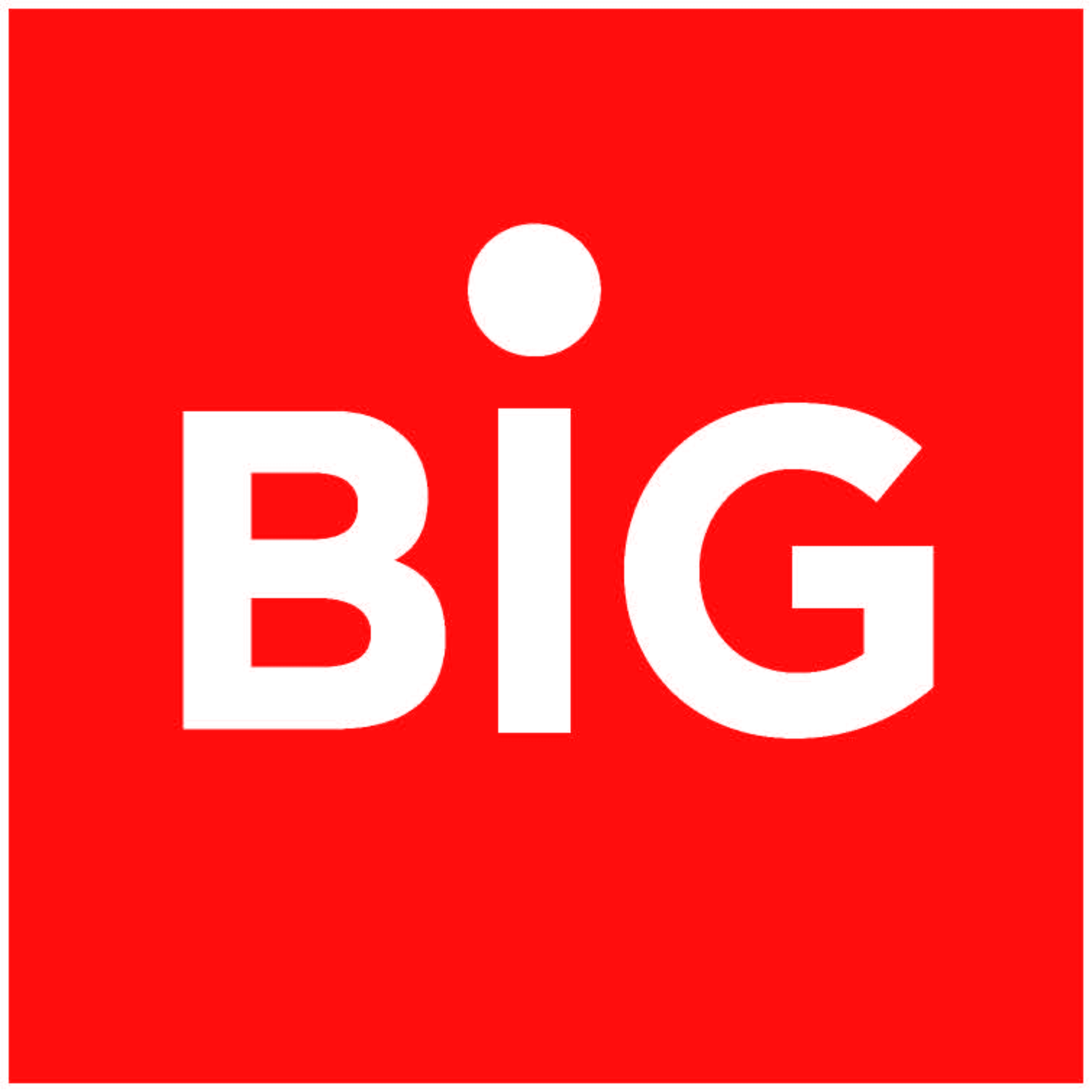 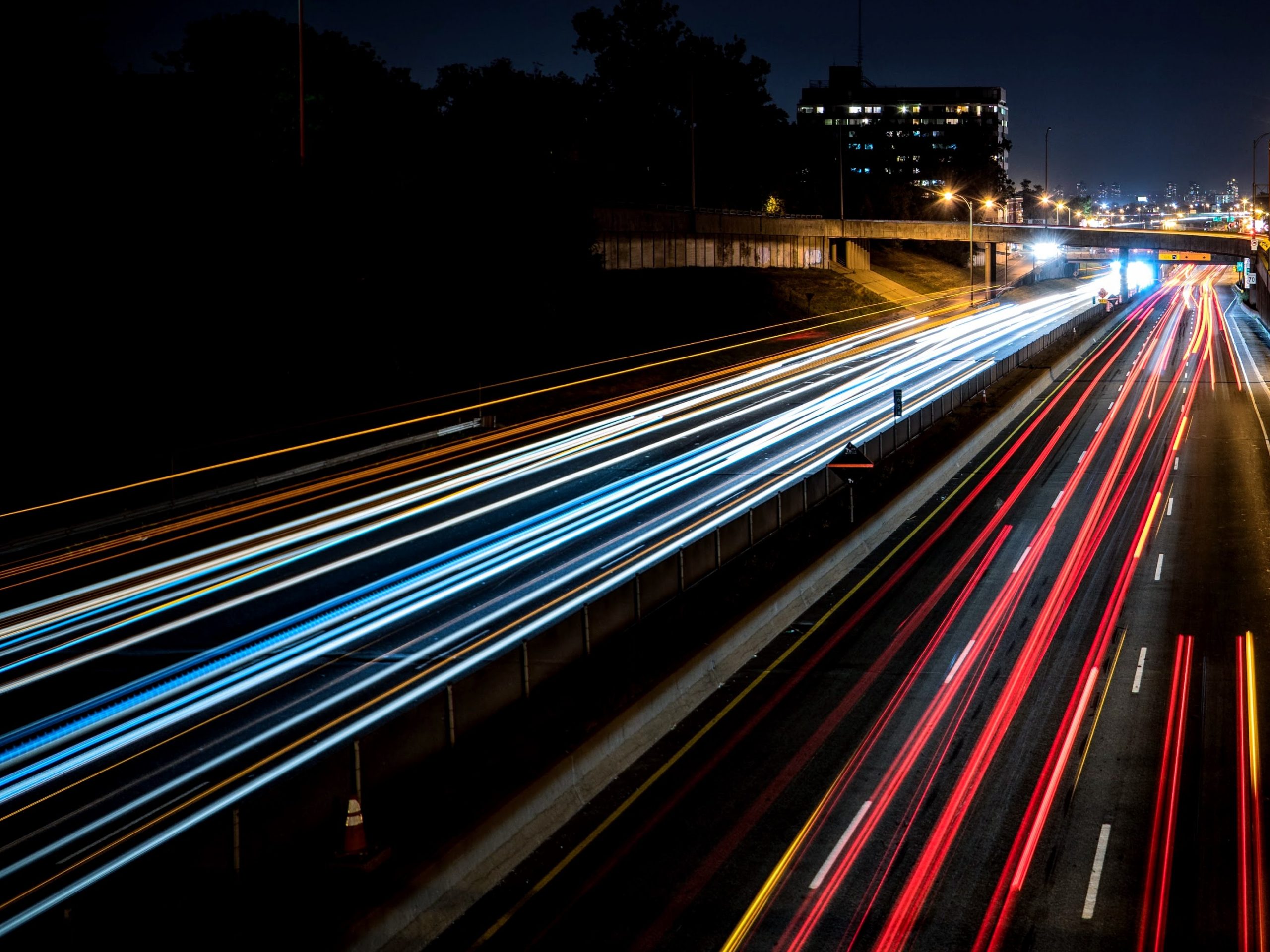 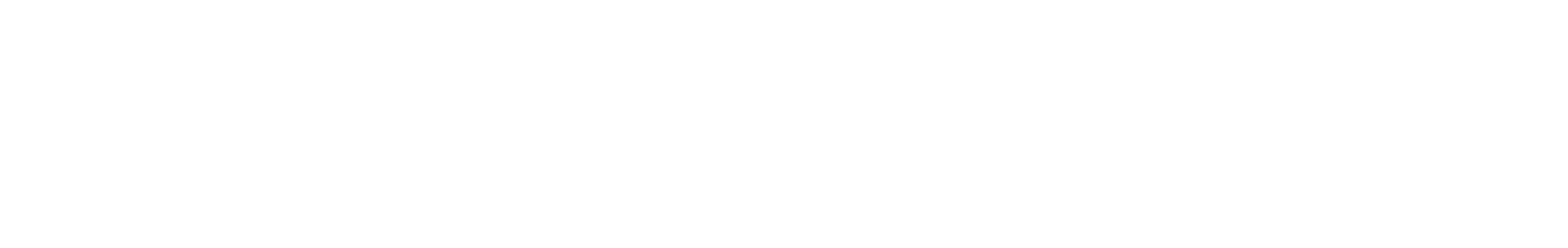 Hvala na pažnji!
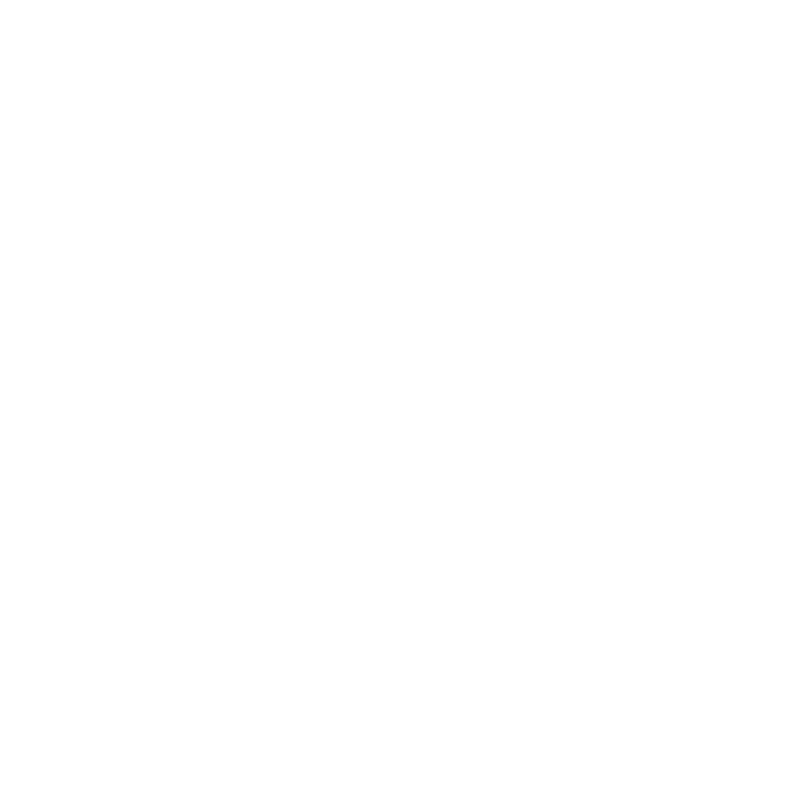 Dodatne informacije možete pogledati na sajtu chargego.rs

Upite o partnerstvu, tehničkoj podršci i usluzi punjenja, kao i o samim punjačima i našoj punjačkoj mreži možete poslati na: podrska@chargego.rs

Možete nas takođe i pozvati:
+ 381 11 715 85 99
+ 381 66 803 1 700